Изобретения, облегчившие жизнь людям
Колесо
Повозка
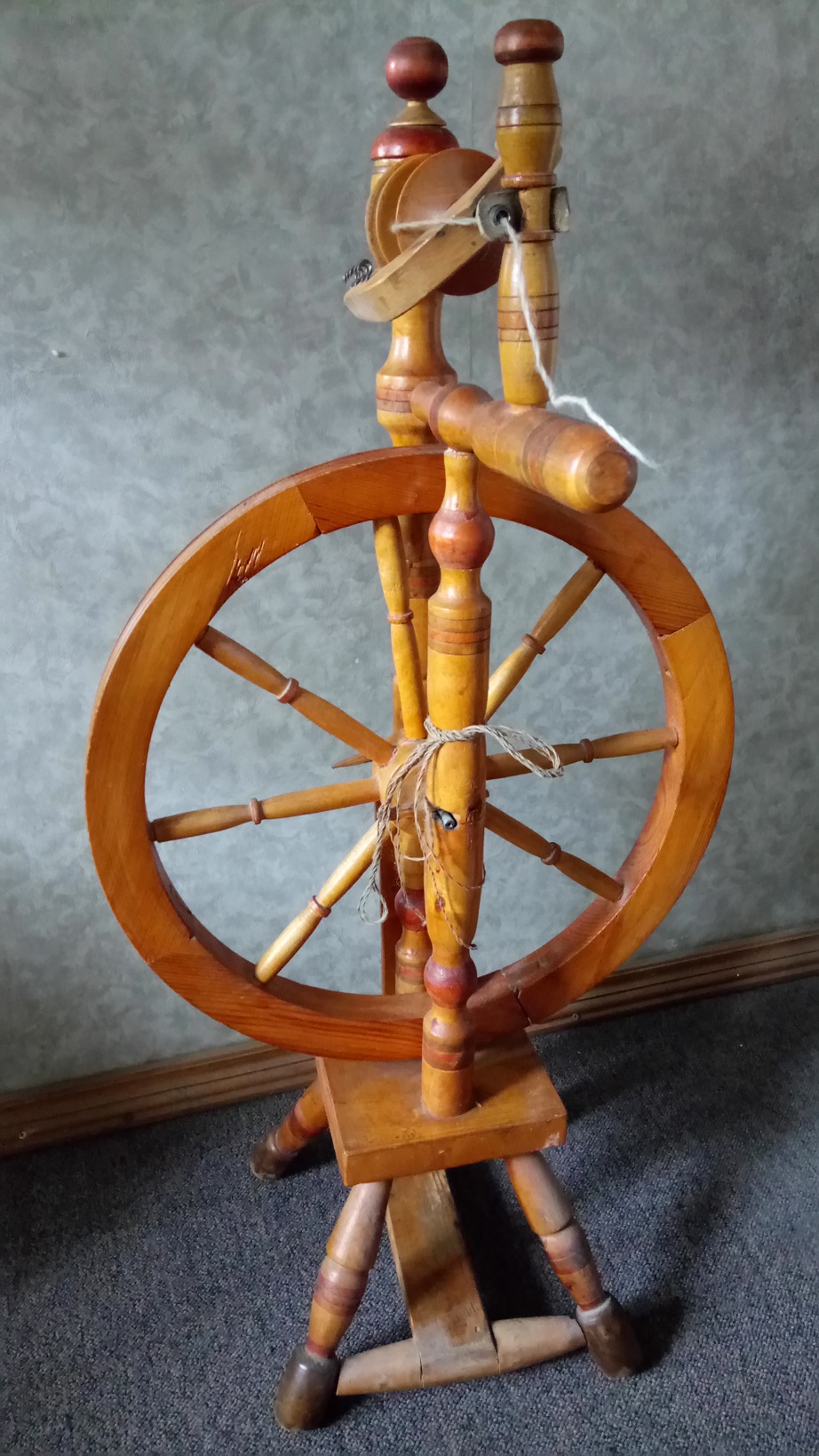 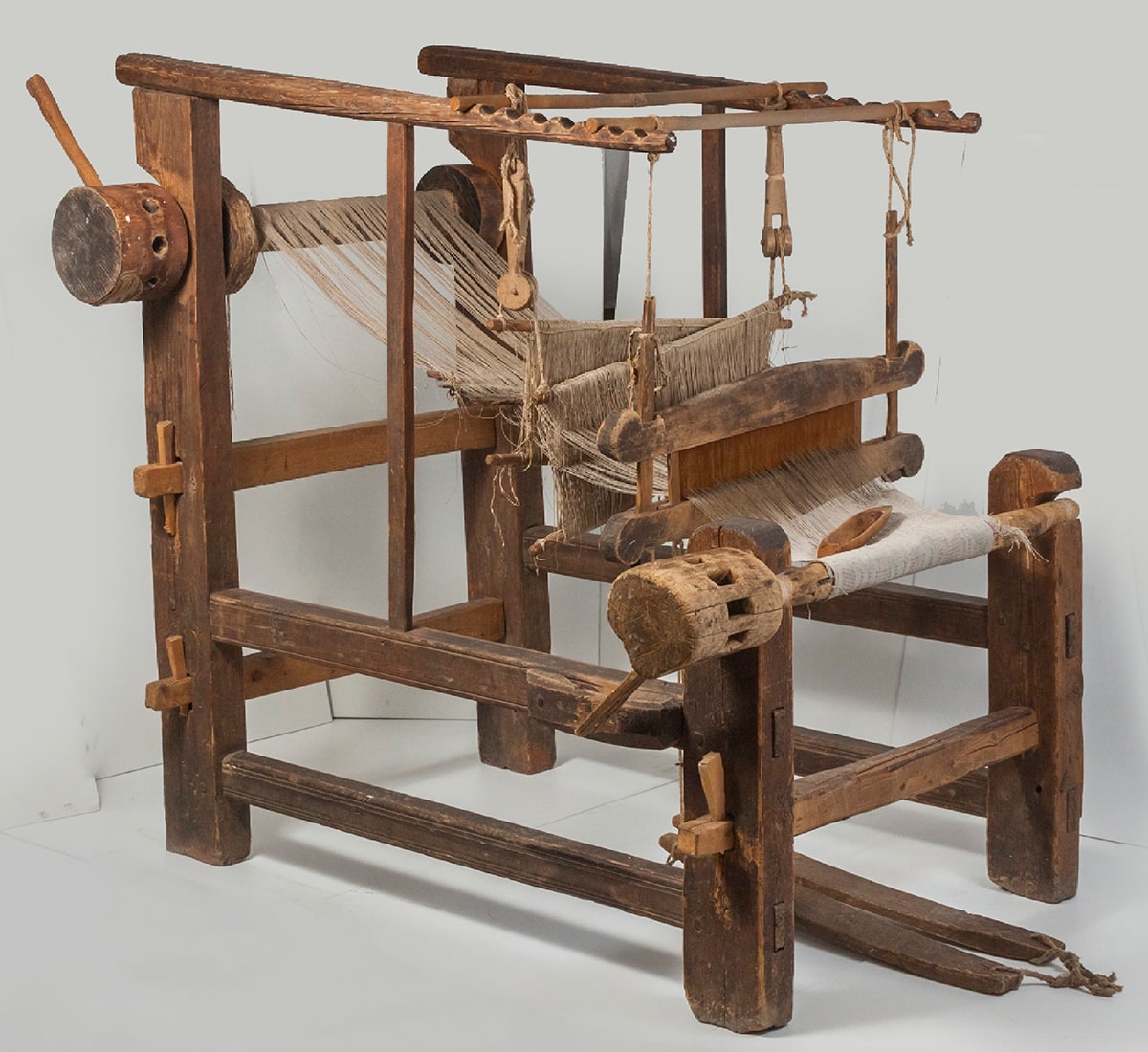 Ткацкий станок
Прялка
Лук и стрелы
Плуг
Музейные экспонаты старины
Веретено
Коромысло
Изделия из дерева
Куклы обереги
Половички
Вышитые и вязаные крючком старинные изделия